Quiz Sustainable Development Goals
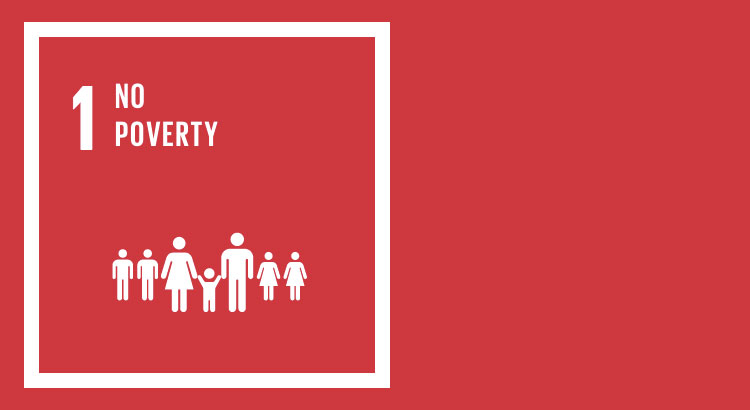 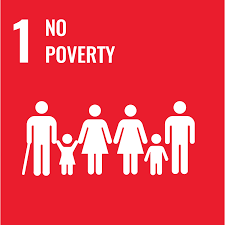 QUESTION 1
In 1990, almost 2 billion people lived in extreme poverty, i.e. on less than US$ 1.9 a day.
Approximately how many people lived in extreme poverty in 2023?
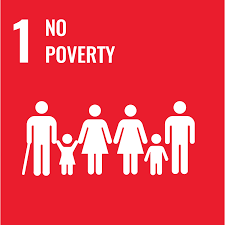 QUESTION 1
In 1990, almost 2 billion people lived in extreme poverty, i.e. on less than US$ 1.9 a day.
Approximately how many people lived in extreme poverty in 2023?
2,0 billion
685 million
2,8 billion
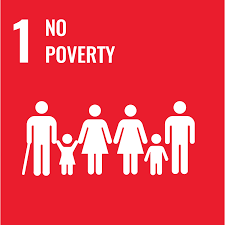 QUESTION 1
In 1990, almost 2 billion people lived in extreme poverty, i.e. on less than US$ 1.9 a day.
Approximately how many people lived in extreme poverty in 2023?
685 million people
[Speaker Notes: I følge Røde Kors]
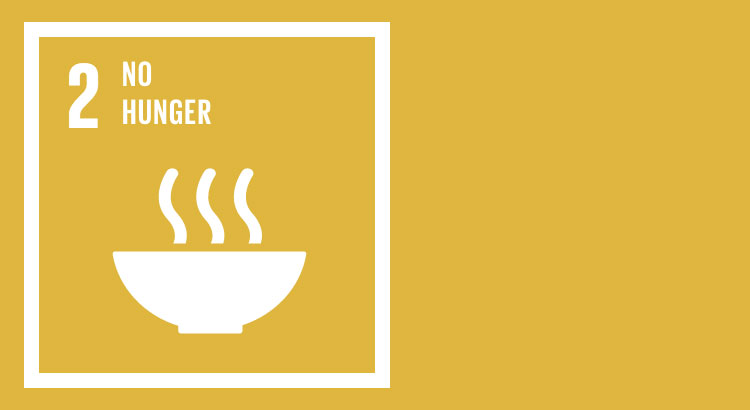 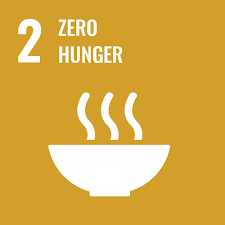 QUESTION 2
About 10% of the world's population suffers from malnutrition.
In which part of the world do most malnourished people live?
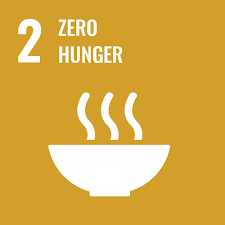 QUESTION 2
About 10% of the world's population suffers from malnutrition.
In which part of the world do most malnourished people live?
South America
Africa
Asia
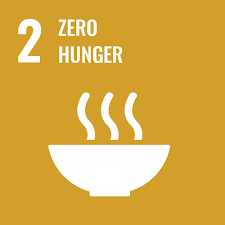 QUESTION 2
About 10% of the world's population suffers from malnutrition.
In which part of the world do most malnourished people live?
Asia
[Speaker Notes: Per 2023 lider omtrent 9,2 prosent av verdens befolkning av underernæring, ifølge Food and Agriculture Organization (FAO). Dette betyr at nærmere 735 millioner mennesker globalt mangler tilstrekkelig ernæring. Tallene kan variere litt avhengig av kilder og metodikk brukt for å måle underernæring.

Flest underernærte mennesker bor i Asia, spesielt i Sør-Asia. India, Pakistan, og Bangladesh er blant landene med høyest antall underernærte mennesker. Afrika sør for Sahara har også en betydelig andel av befolkningen som lider av underernæring, men i absolutte tall er antallet høyest i Asia.]
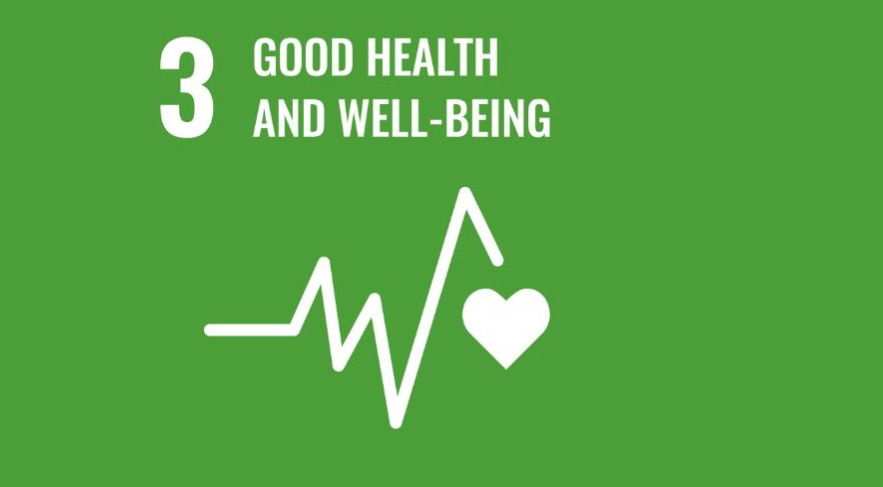 Sundhed og trivsel
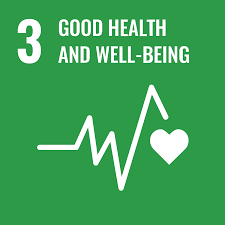 QUESTION 3
In 1960, the average life expectancy in the world was 52 years.
What was the average life expectancy of the world's population in 2023?
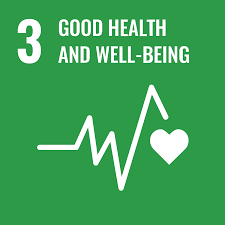 QUESTION 3
In 1960, the average life expectancy in the world was 52 years.
What was the average life expectancy of the world's population in 2023?
73 years
55 years
63 years
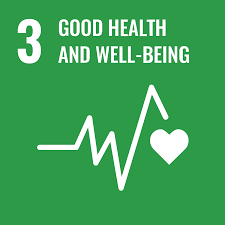 QUESTION 3
In 1960, the average life expectancy in the world was 52 years.
What was the average life expectancy of the world's population in 2023?
73 years
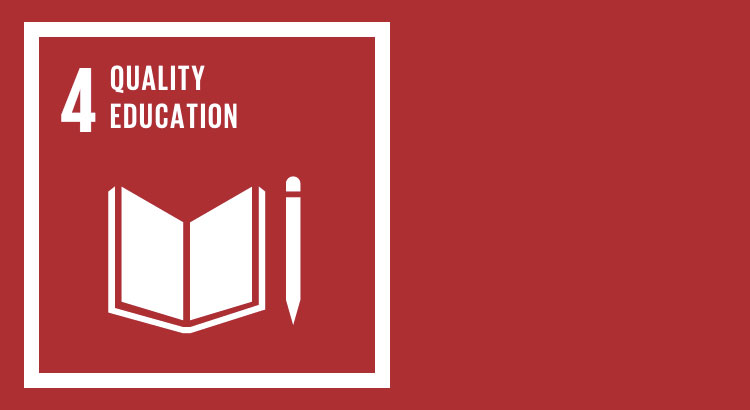 kvalitetsuddannelse
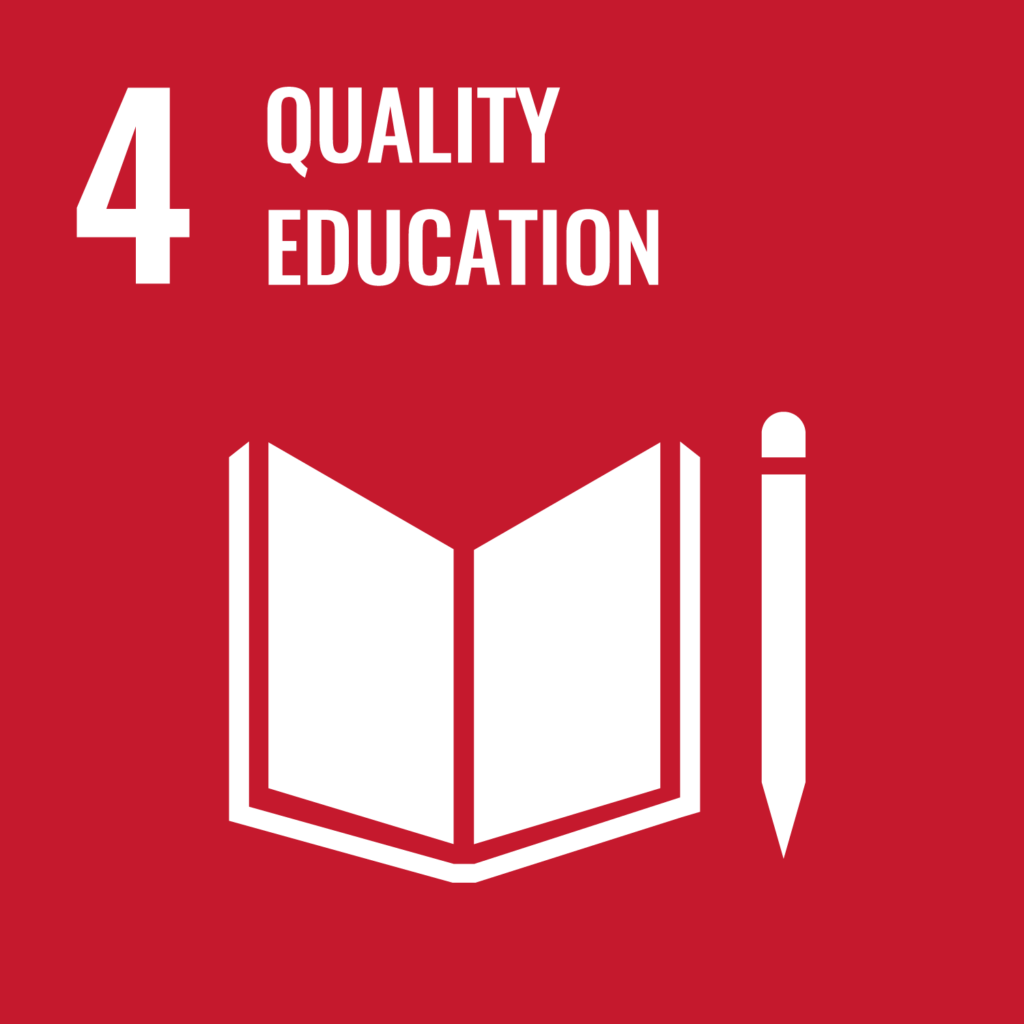 QUESTION 4
In 1980, approximately 44% of the world's population was illiterate.
Approximately what proportion of the world's population was illiterate in 2023?
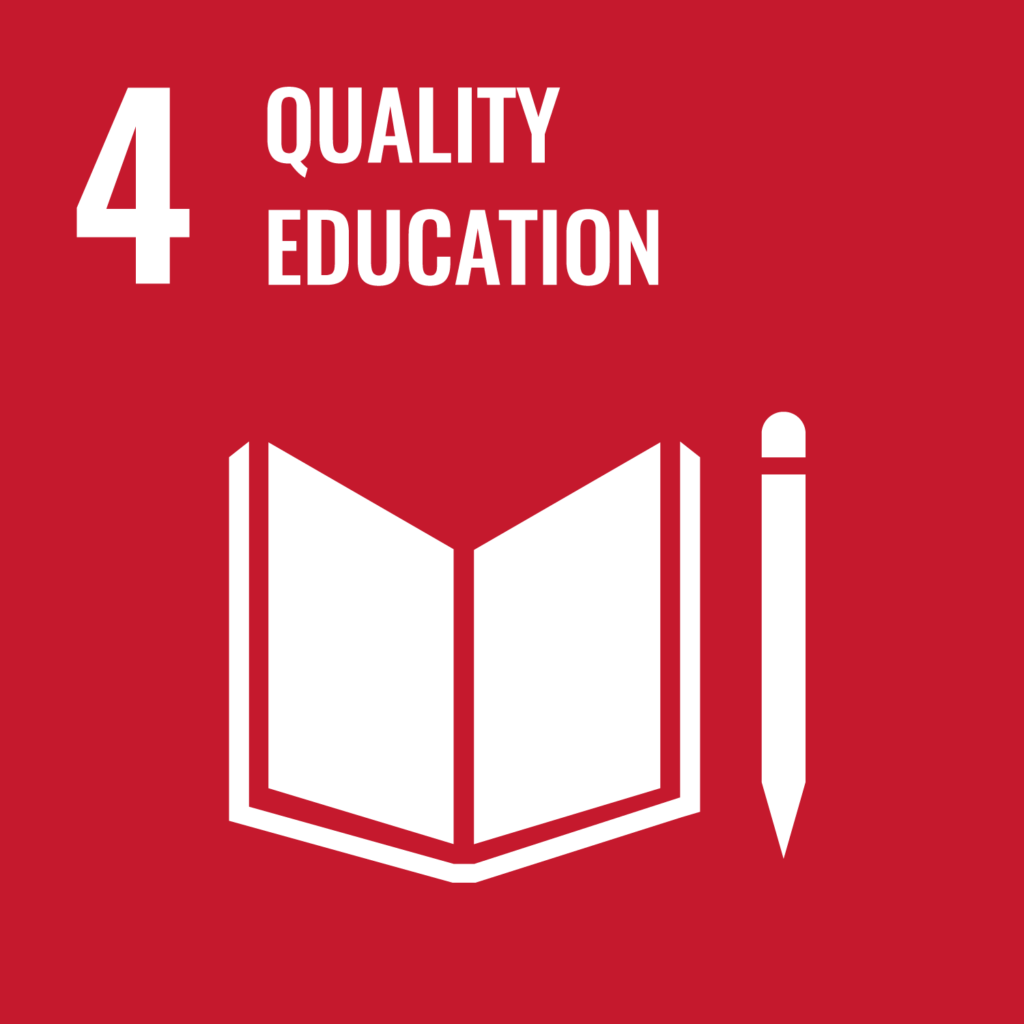 QUESTION 4
In 1980, approximately 44% of the world's population was illiterate.
Approximately what proportion of the world's population was illiterate in 2023?
5 %
13 %
35 %
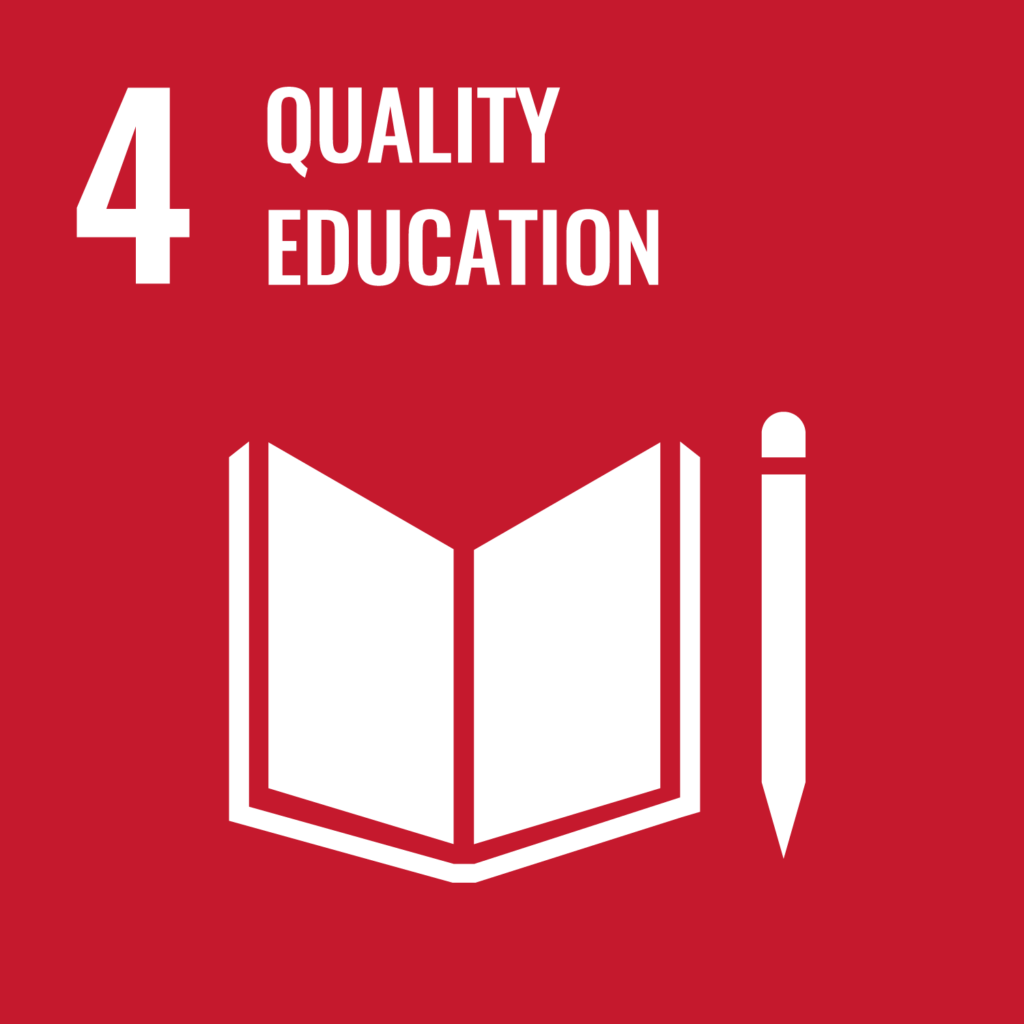 QUESTION 4
In 1980, approximately 44% of the world's population was illiterate.
Approximately what proportion of the world's population was illiterate in 2023?
13 %
[Speaker Notes: I 2023 var rundt 14% av verdens befolkning analfabeter. Dette tilsvarer omtrent 773 millioner voksne. Analfabetisme er mest utbredt i Sør-Asia og Afrika sør for Sahara, hvor utdanningssystemer ofte er underfinansierte og der mange barn, spesielt jenter, ikke fullfører grunnskolen.]
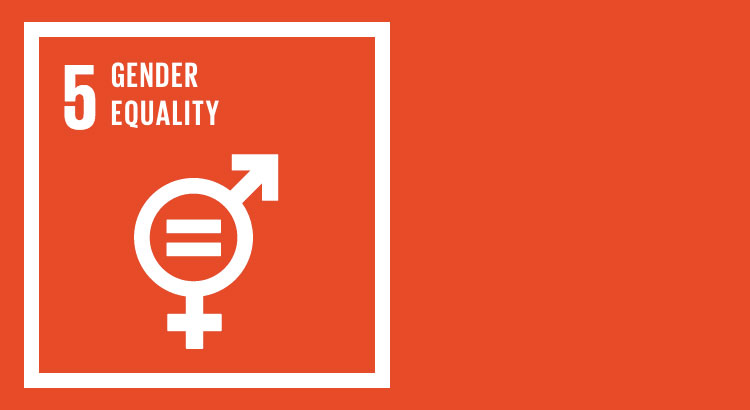 Ligestilling mellem kønnene
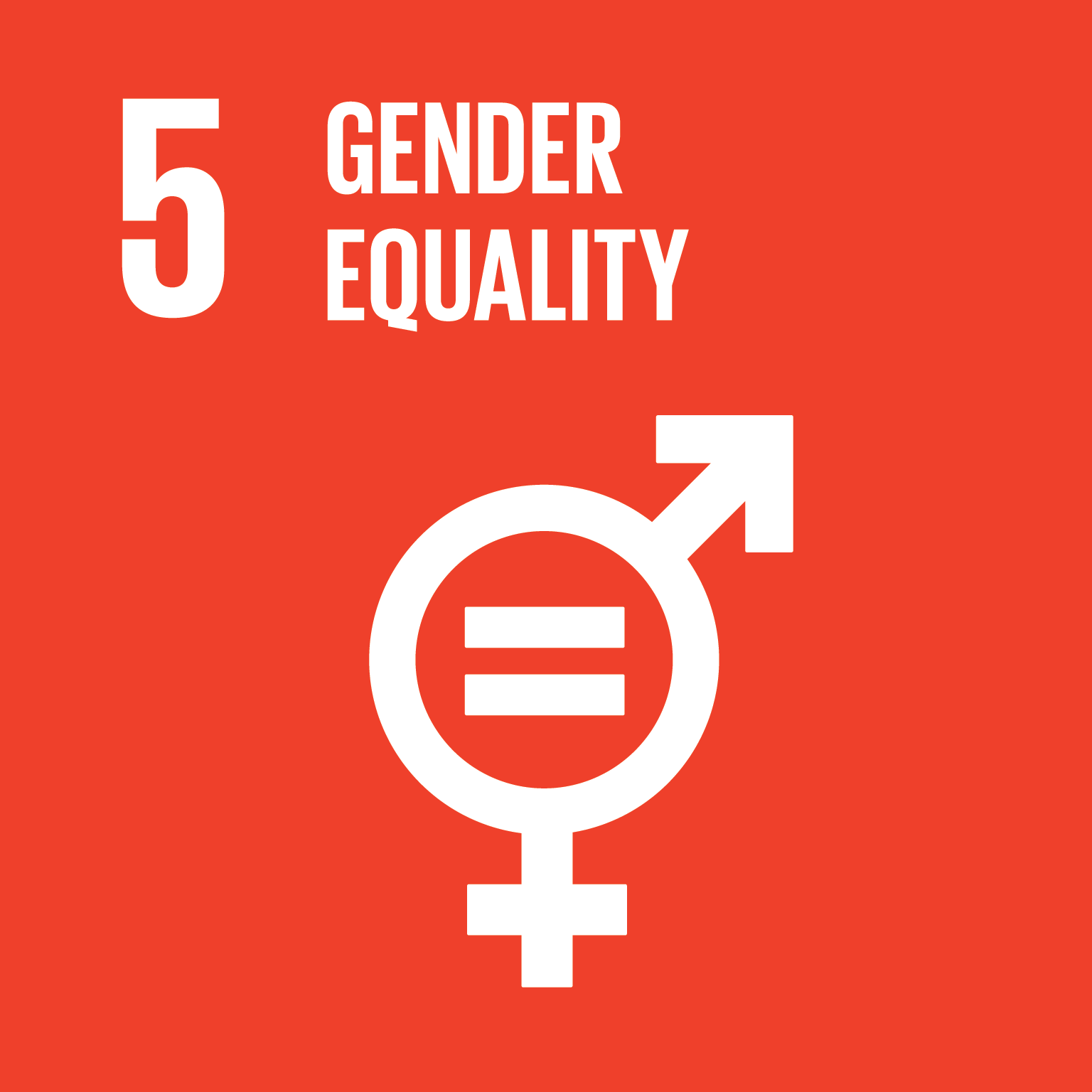 QUESTION 5
Norway got its first female mayor in 1926.
How many of the country's 428 mayors were women after the municipal elections in 2019?
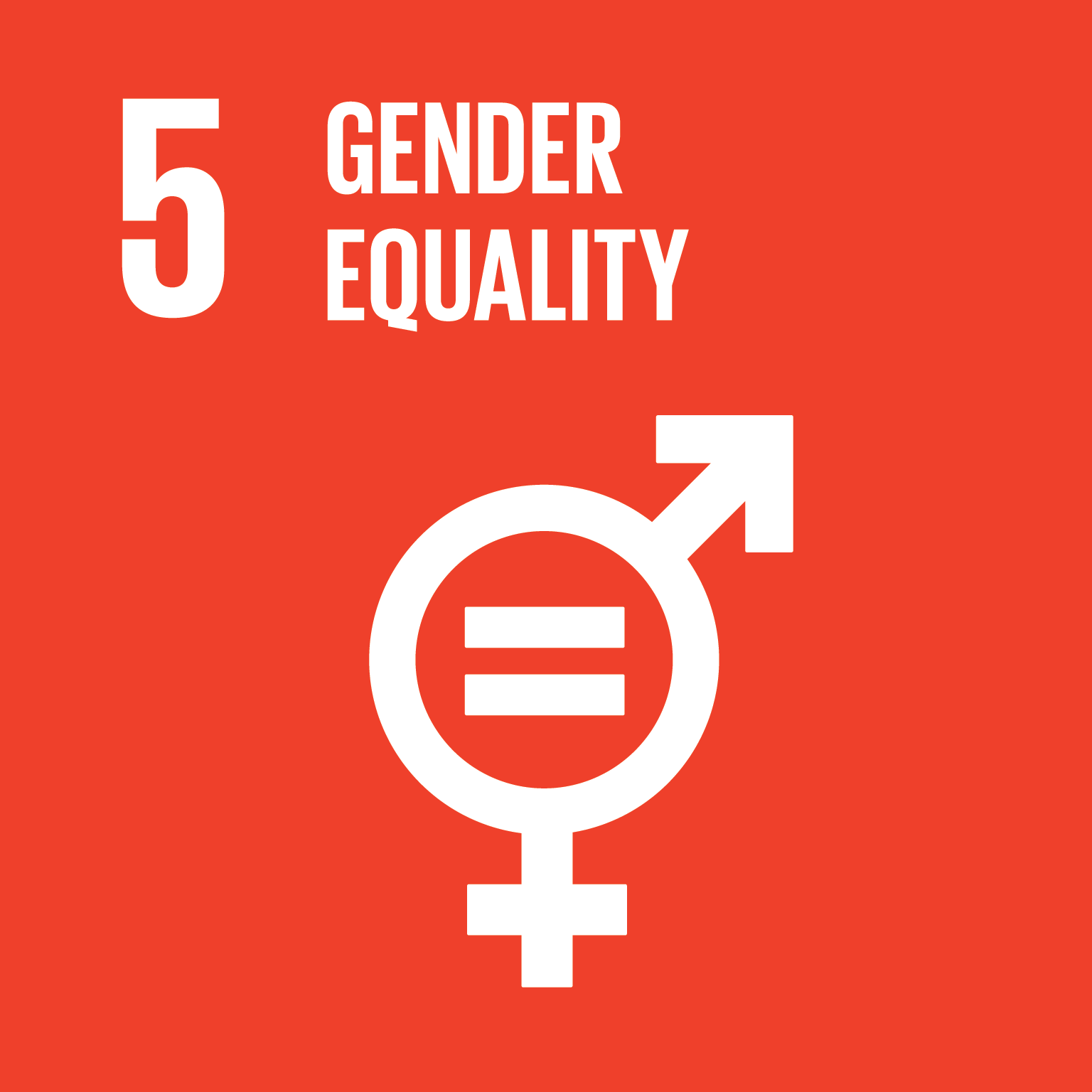 QUESTION 5
Norway got its first female mayor in 1926.
How many of the country's 428 mayors were women after the municipal elections in 2019?
80
126
220
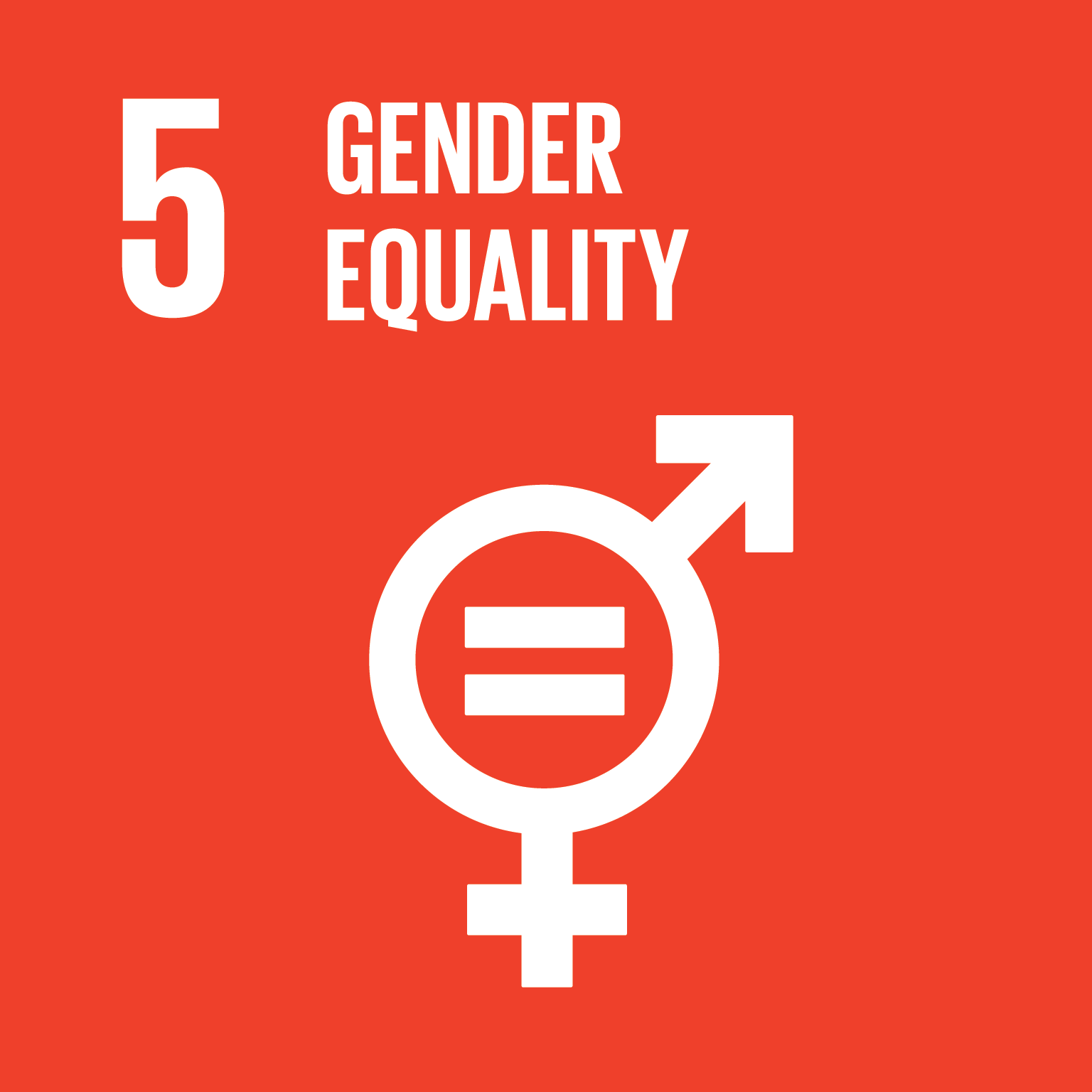 QUESTION 5
Norway got its first female mayor in 1926.
How many of the country's 428 mayors were women after the municipal elections in 2019?
126
[Speaker Notes: Etter kommunevalget i 2019 var 126 av landets 428 ordførere kvinner. Dette utgjør omtrent 29,4 % av ordførerne.]
Score?
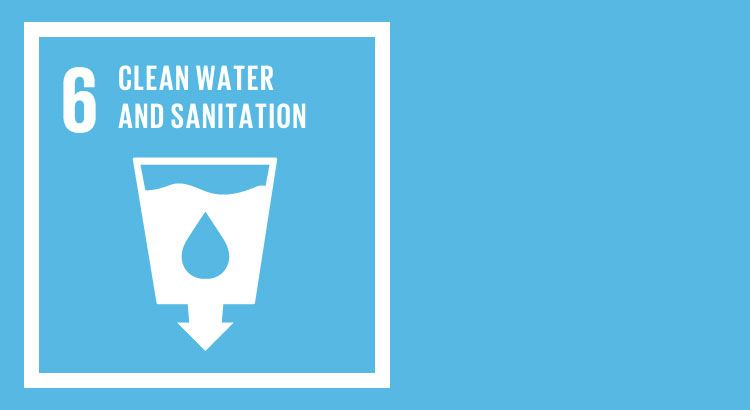 Rent vand og sanitet
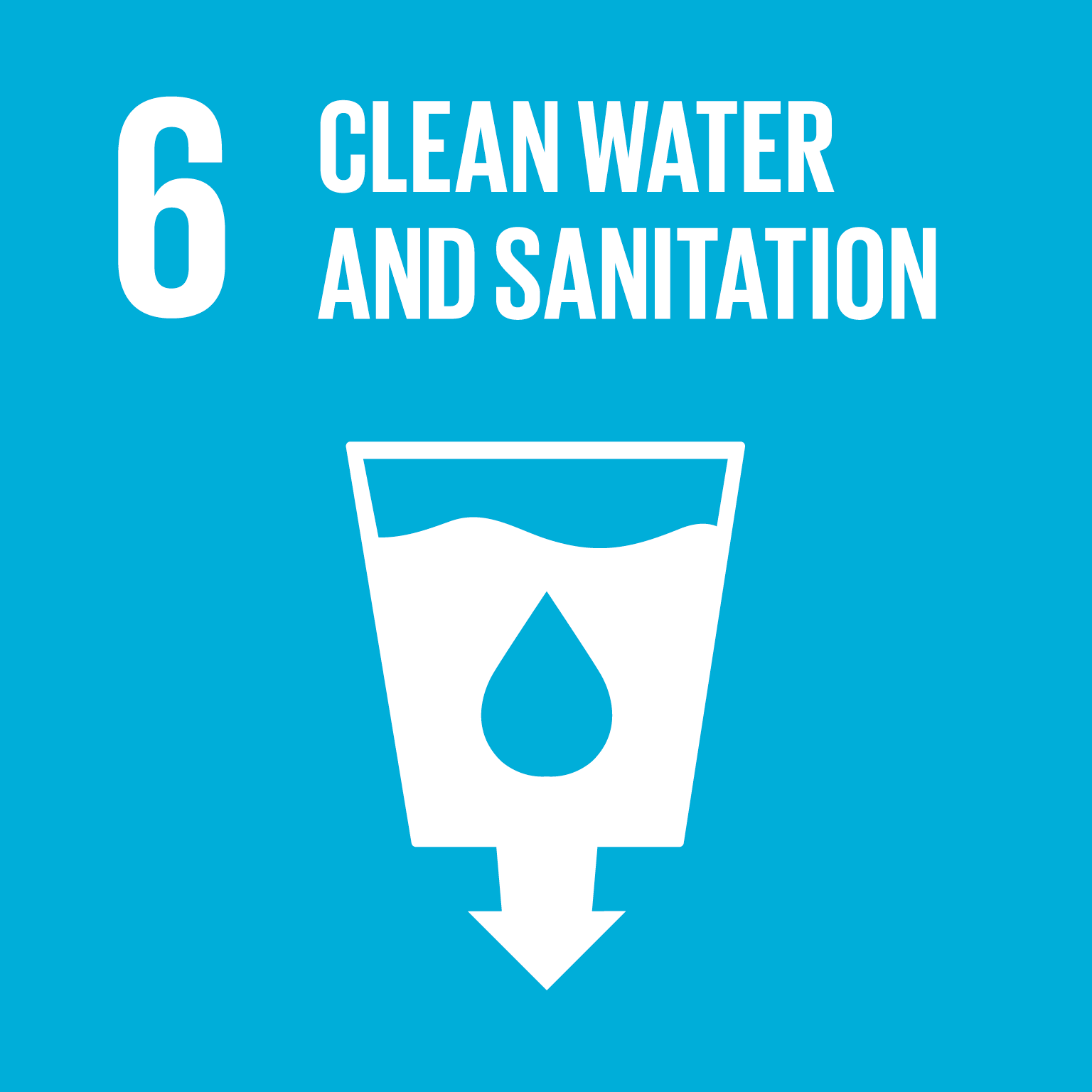 QUESTION 6
Thanks to efforts over time, 73% of the world's population had access to clean drinking water by 2023.
But how many people in the world do not have access to safe toilet conditions?
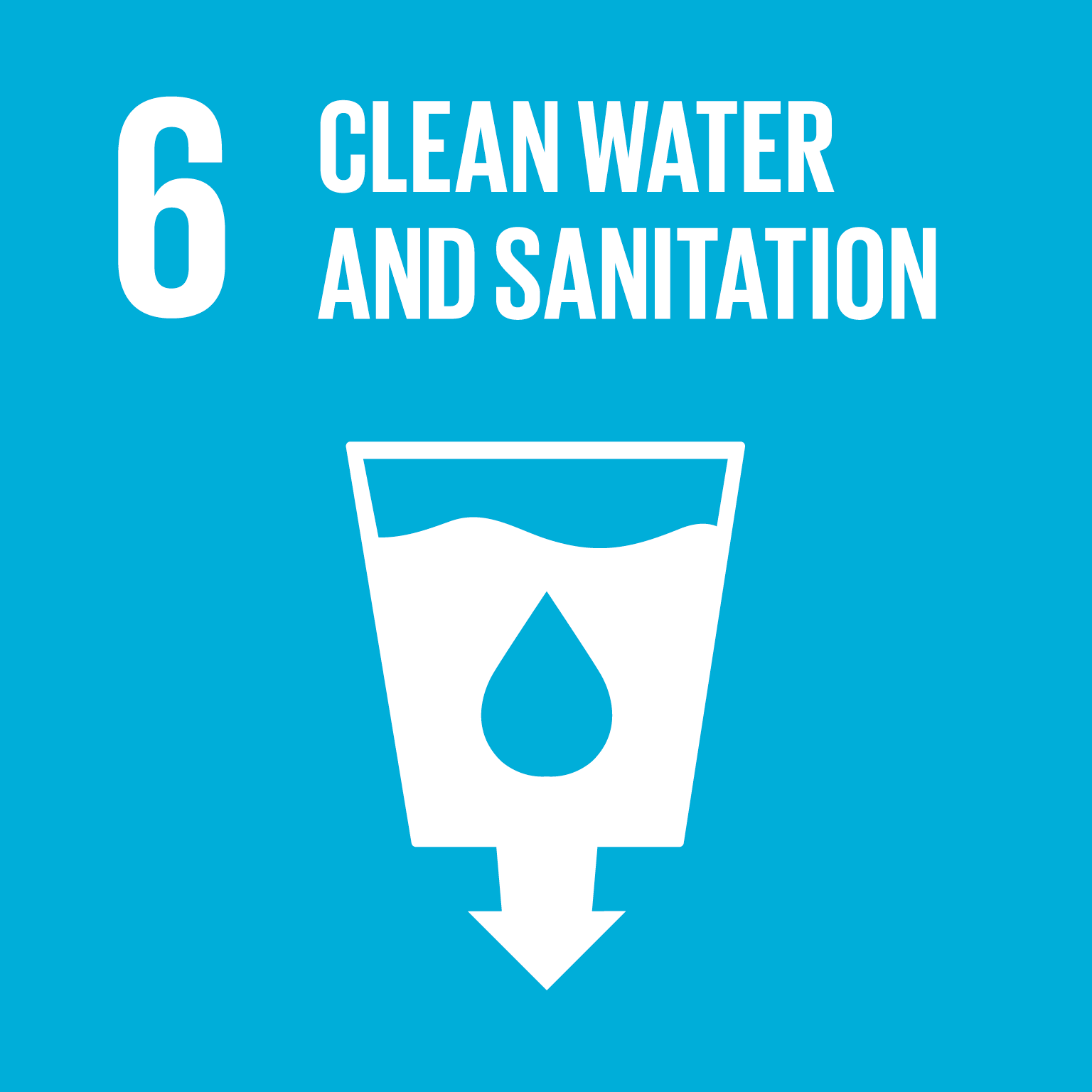 QUESTION 6
Thanks to efforts over time, 73% of the world's population had access to clean drinking water by 2023.
But how many people in the world do not have access to safe toilet conditions?
Less than  0,5 billion
Over 3,5 billion
1 billion
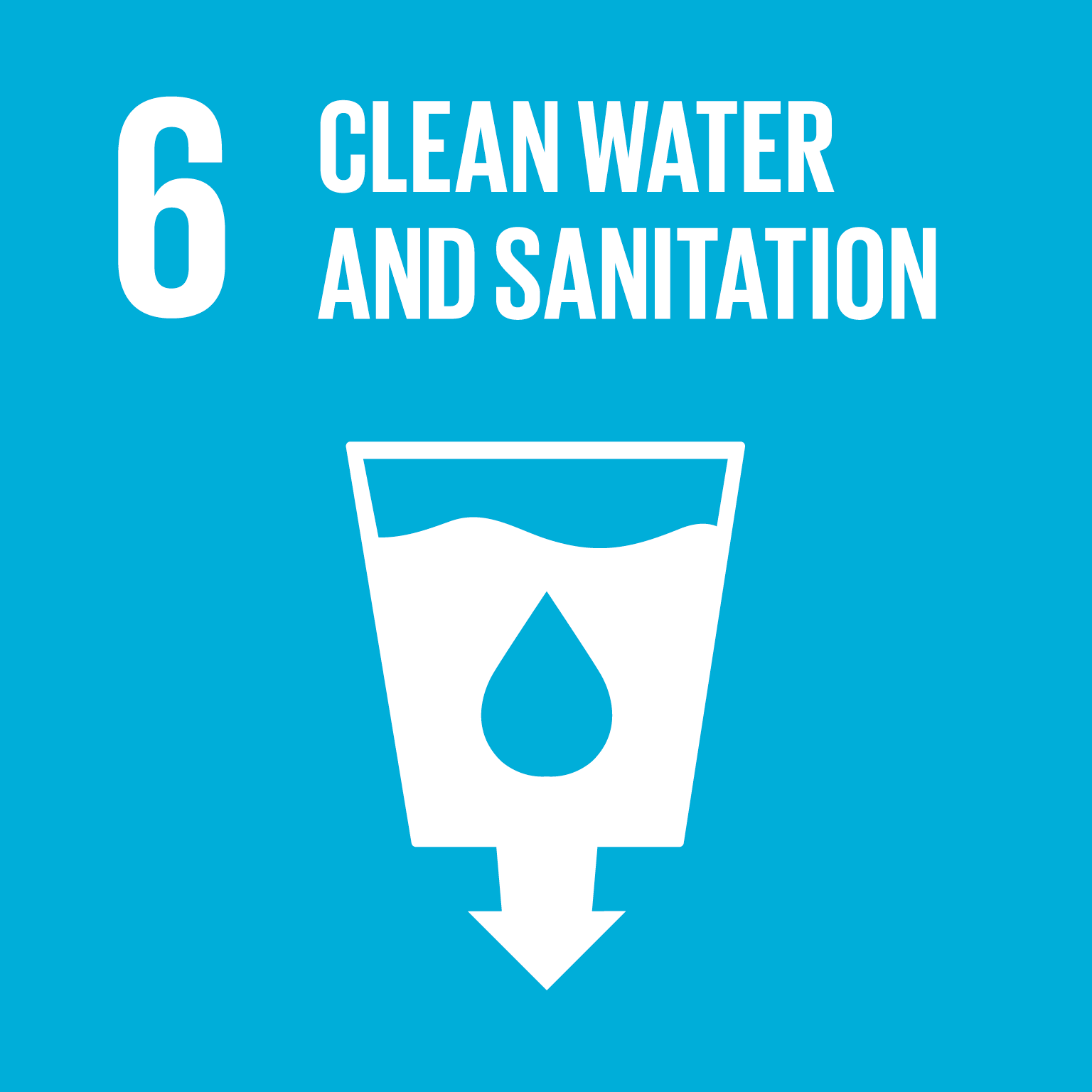 QUESTION 6
Thanks to efforts over time, 73% of the world's population had access to clean drinking water by 2023.
But how many people in the world do not have access to safe toilet conditions?
Over 3,5 billion people
[Speaker Notes: As of 2023, approximately 3.5 billion people in the world lack access to safely managed sanitation services, which includes access to a toilet or latrine that ensures proper treatment or safe disposal of excreta​ (World Health Organization (WHO))​.]
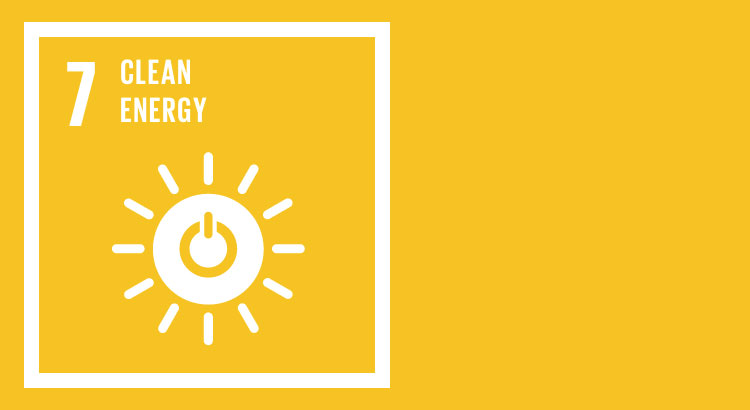 Bæredygtig energi
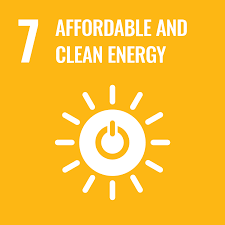 QUESTION 7
Hydropower accounts for 90% of Norway's power production.
Approximately how many hydropower plants are there in Norway?
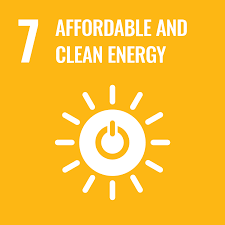 QUESTION 7
Hydropower accounts for 90% of Norway's power production.
Approximately how many hydropower plants are there in Norway?
500
1 000
1 800
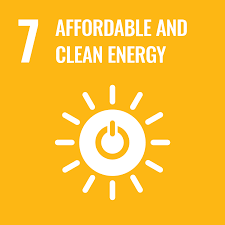 QUESTION 7
Hydropower accounts for 90% of Norway's power production.
Approximately how many hydropower plants are there in Norway?
1 800
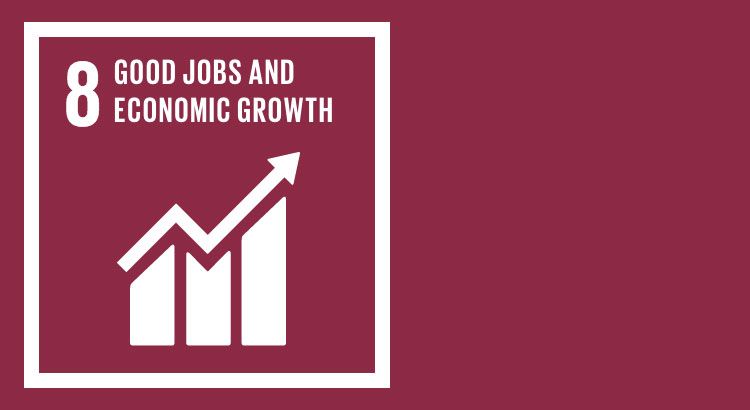 Anstændige jobs og økonomisk vækst
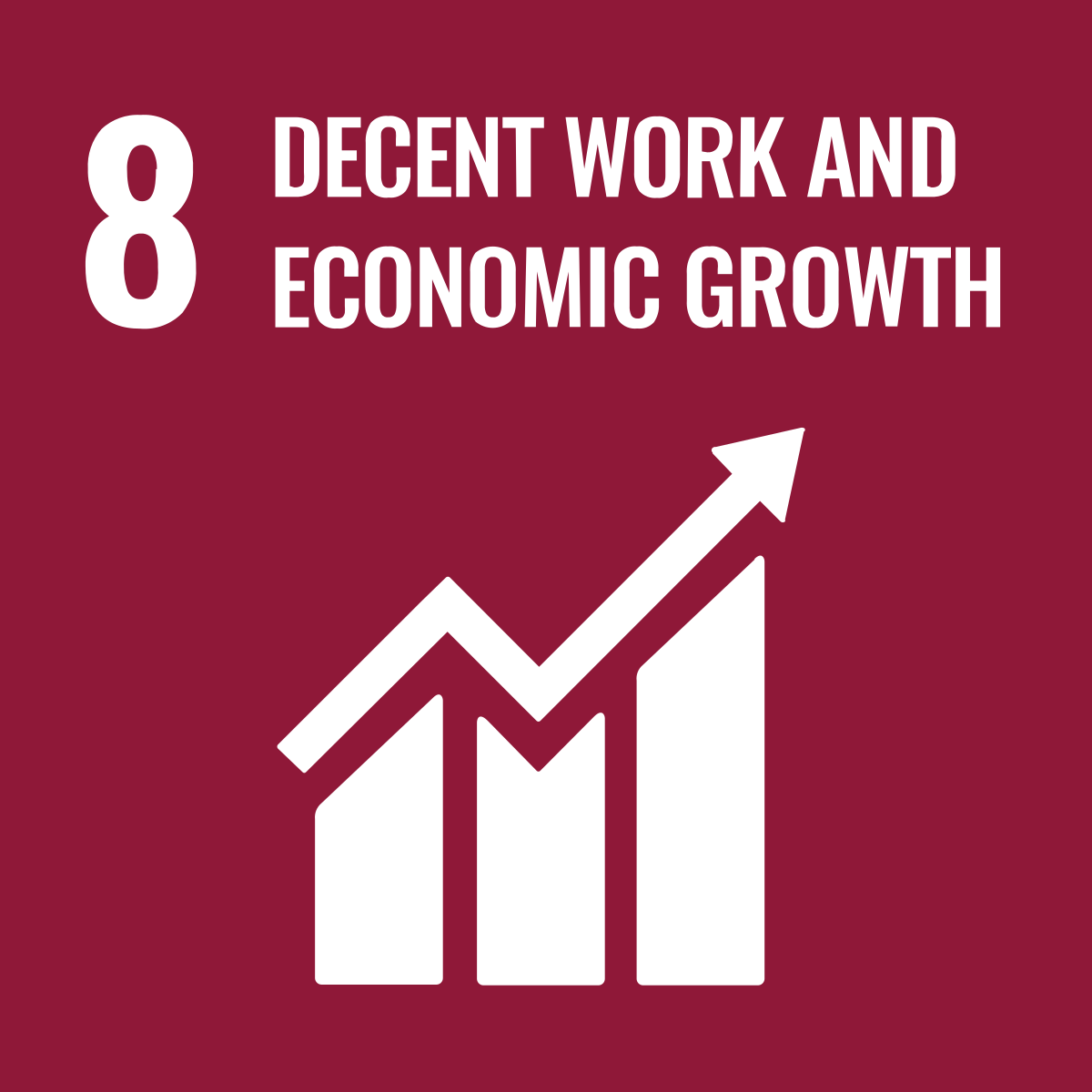 QUESTION 8
The fight against child labor is high on the political agenda. In the year 2000, there were around 250 million child workers in the world.
Approximately how many child workers were there in the world in 2024?
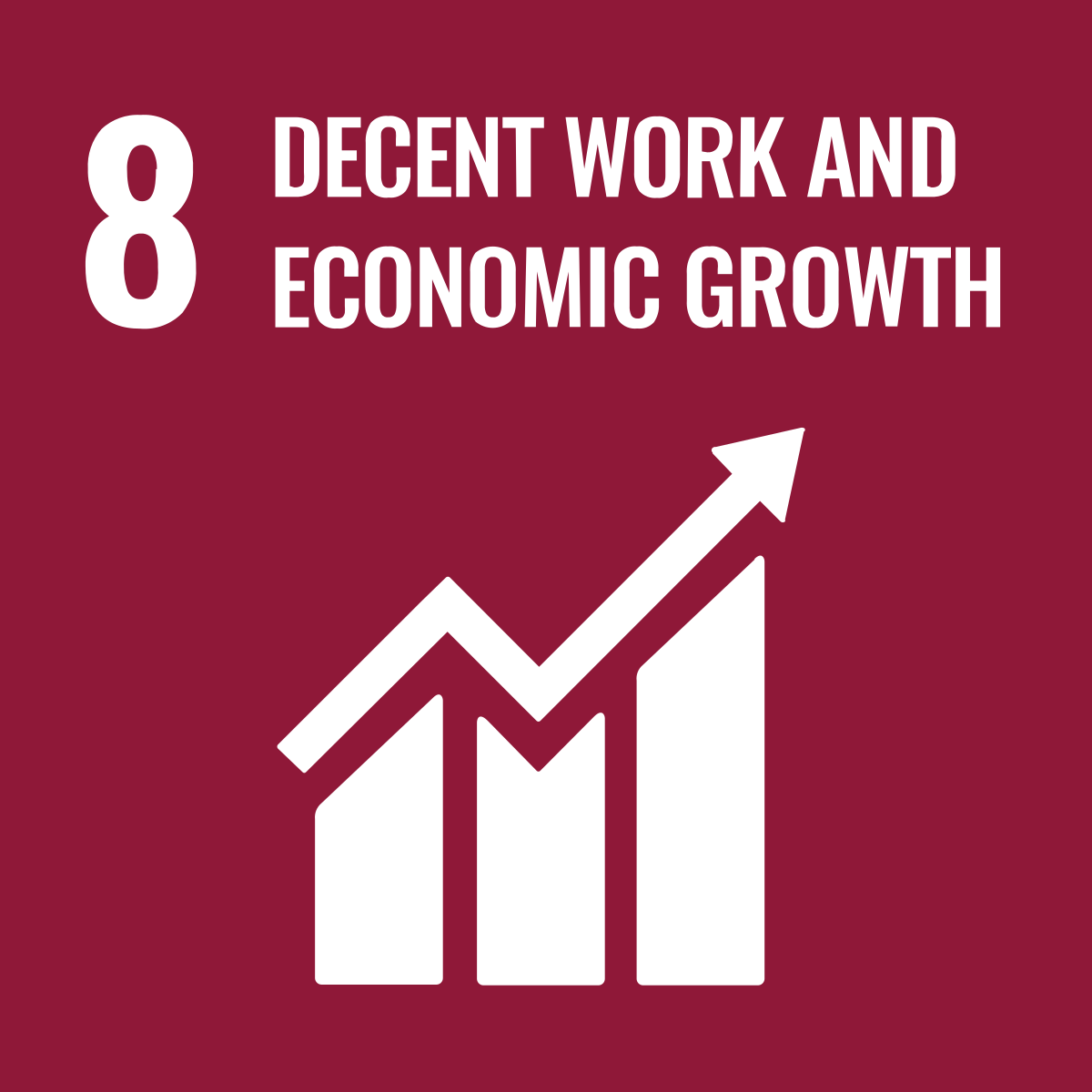 QUESTION 8
The fight against child labor is high on the political agenda. In the year 2000, there were around 250 million child workers in the world.
Approximately how many child workers were there in the world in 2024?
160 million
250 million
350 million
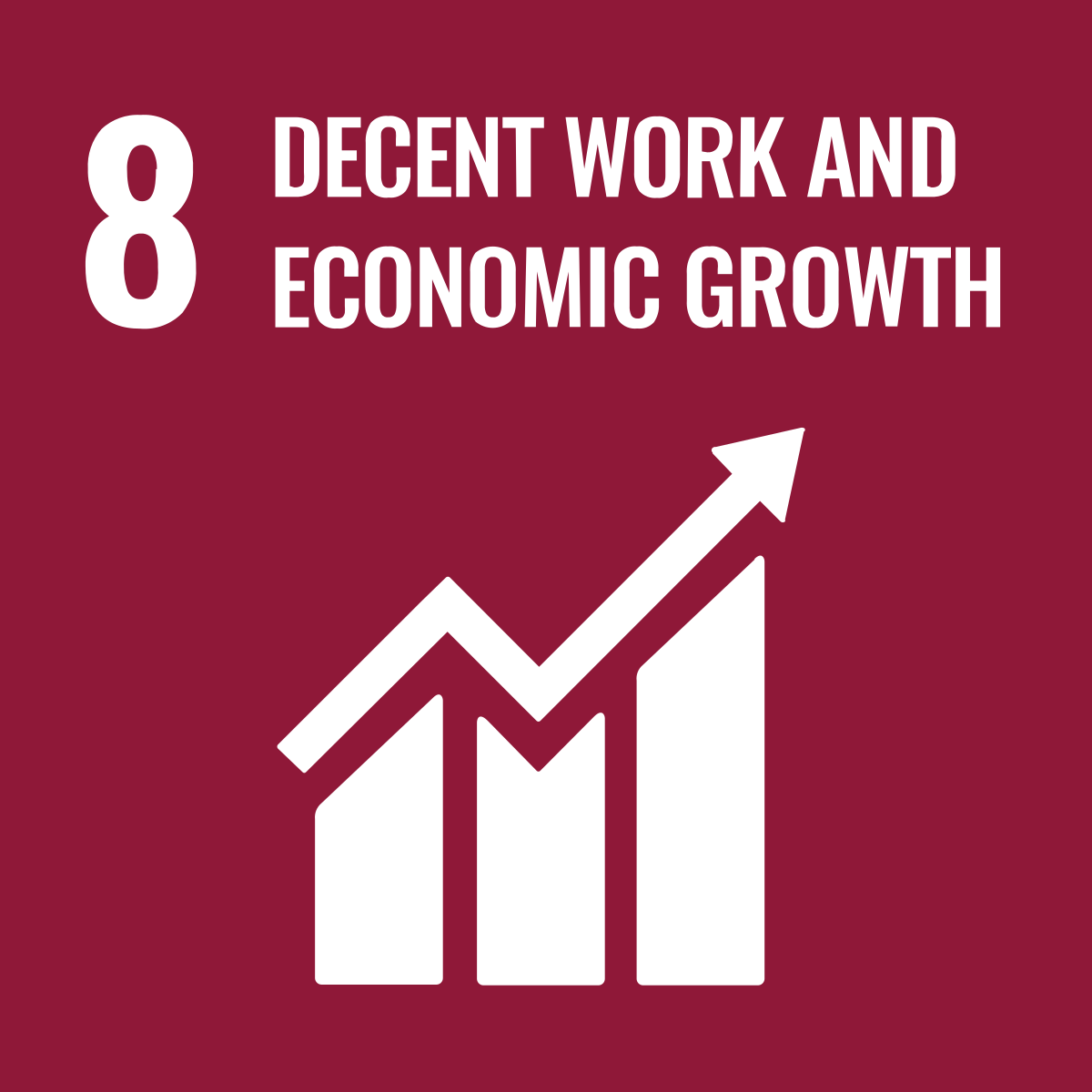 QUESTION 8
The fight against child labor is high on the political agenda. In the year 2000, there were around 250 million child workers in the world.
Approximately how many child workers were there in the world in 2024?
160 million
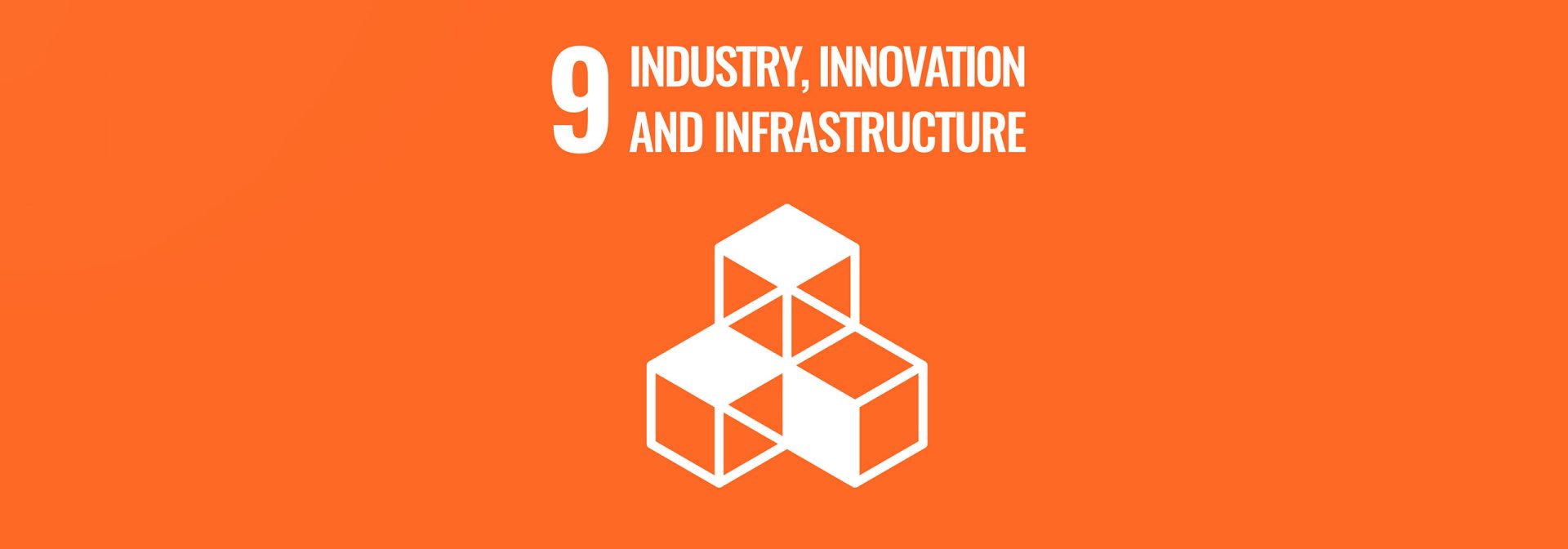 Industri, innovation og infrastruktur
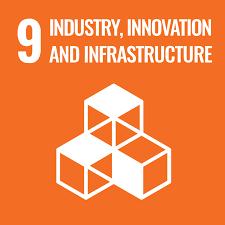 QUESTION 9
Norway is one of the countries where most residents are online - in fact as much as 97% per 2020. But this is not the case all over the world.
Approximately what proportion of the world's population had access to the internet in 2024?
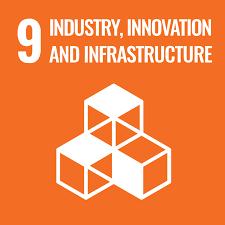 QUESTION 9
Norway is one of the countries where most residents are online - in fact as much as 97% per 2020. But this is not the case all over the world.
Approximately what proportion of the world's population had access to the internet in 2024?
30 %
66%
70 %
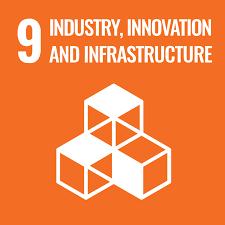 QUESTION 9
Norway is one of the countries where most residents are online - in fact as much as 97% per 2020. But this is not the case all over the world.
Approximately what proportion of the world's population had access to the internet in 2024?
66 %
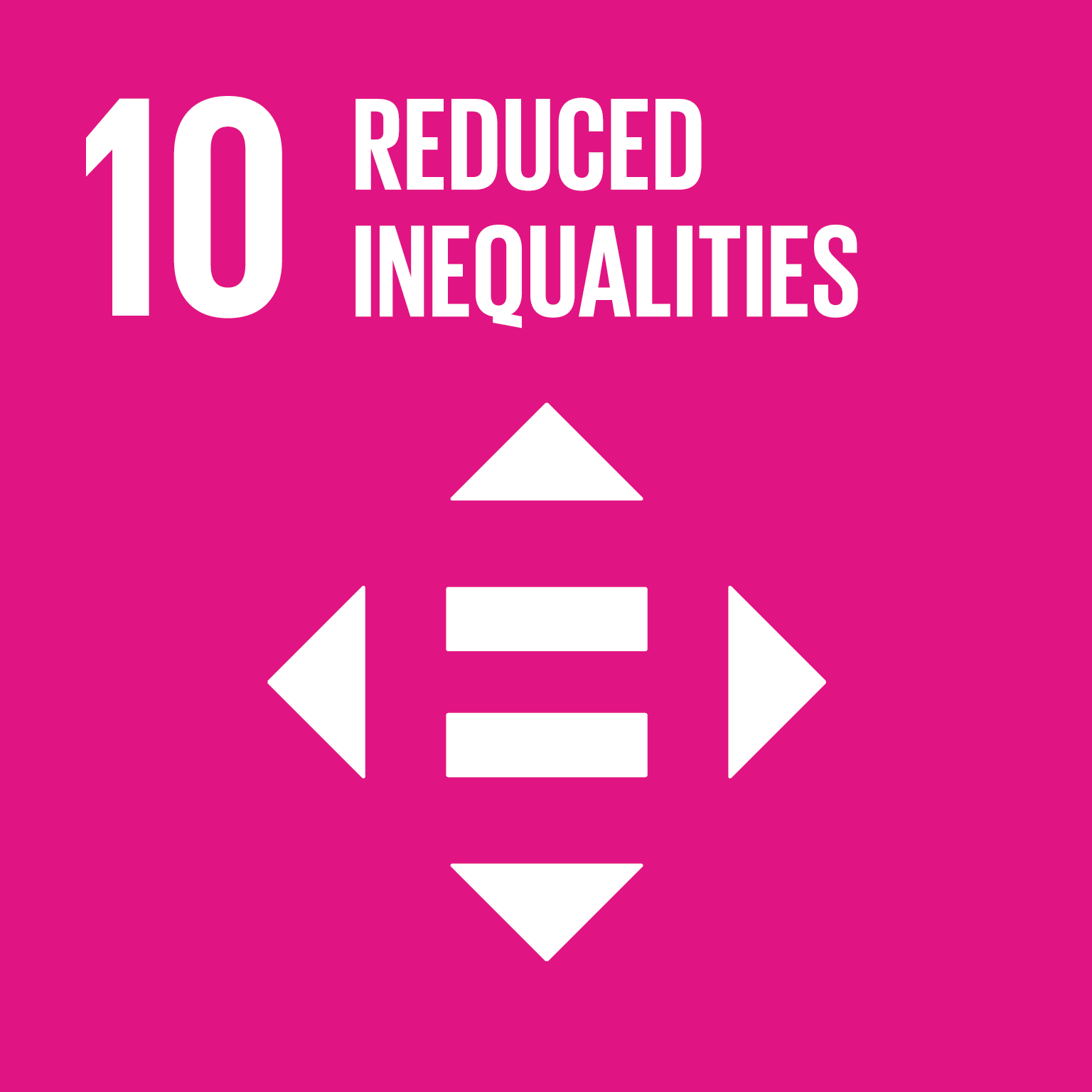 Mindre ulighed
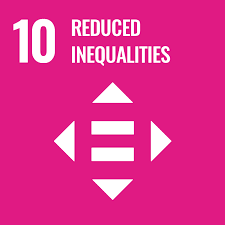 QUESTION 10
The gap between the world's richest and the world's poorest is increasing.
How much of the world's wealth does the world's richest 1% own?
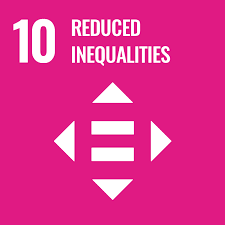 QUESTION 10
The gap between the world's richest and the world's poorest is increasing.
How much of the world's wealth does the world's richest 1% own?
65 %
30 %
45 %
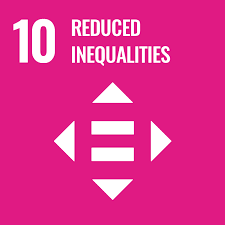 QUESTION 10
The gap between the world's richest and the world's poorest is increasing.
How much of the world's wealth does the world's richest 1% own?
45 % of the world’s wealth
[Speaker Notes: As of 2024, the richest 1% of the world's population owns approximately 45.8% of the global wealth. This concentration of wealth highlights the significant economic inequality present in the world today. While this small group holds nearly half of all wealth, the poorest 50% of the population collectively owns just 1.2%​ (Our World in Data)​​ (Inequality.org)​.]
Score?
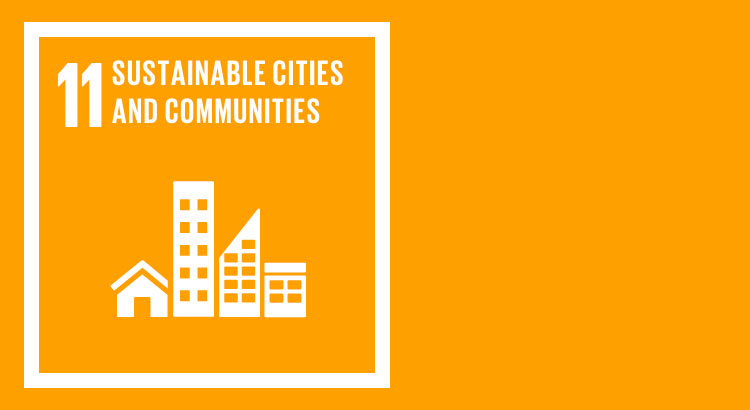 Bæredygtige byer og lokalsamfund
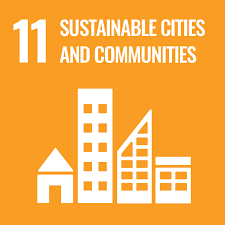 QUESTION 11
There is increasing political will to phase out diesel cars in city traffic, as they have a high emission of NOx gases.
Which two elements are included in a NOx gas?
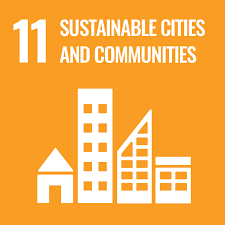 QUESTION 11
There is increasing political will to phase out diesel cars in city traffic, as they have a high emission of NOx gases.
Which two elements are included in a NOx gas?
Neon  and osmium
Nitrogen  and oxygen
Nickel  and xenon
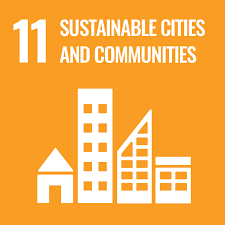 QUESTION 11
There is increasing political will to phase out diesel cars in city traffic, as they have a high emission of NOx gases.
Which two elements are included in a NOx gas?
Nitrogen og oxygen
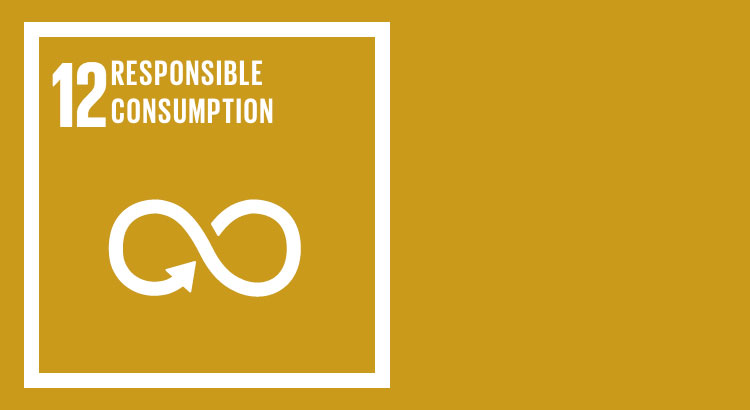 Ansvarligt forbrug og produktion
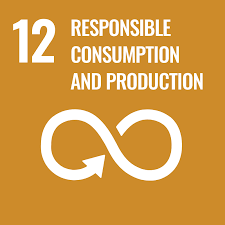 QUESTION 12
According to the Ministry of the Environment, Norway throws away 450,000 tonnes of food annually, which corresponds to approx. 85 kg per consumer.
Where does the biggest food waste take place?
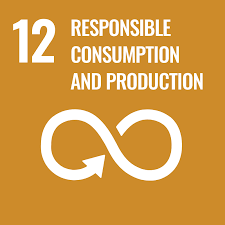 QUESTION 12
According to the Ministry of the Environment, Norway throws away 450,000 tonnes of food annually, which corresponds to approx. 85 kg per consumer.
Where does the biggest food waste take place?
In grocery stores
In households
In restaurants
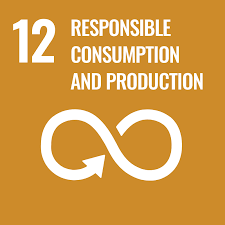 QUESTION 12
According to the Ministry of the Environment, Norway throws away 450,000 tonnes of food annually, which corresponds to approx. 85 kg per consumer.
Where does the biggest food waste take place?
In households
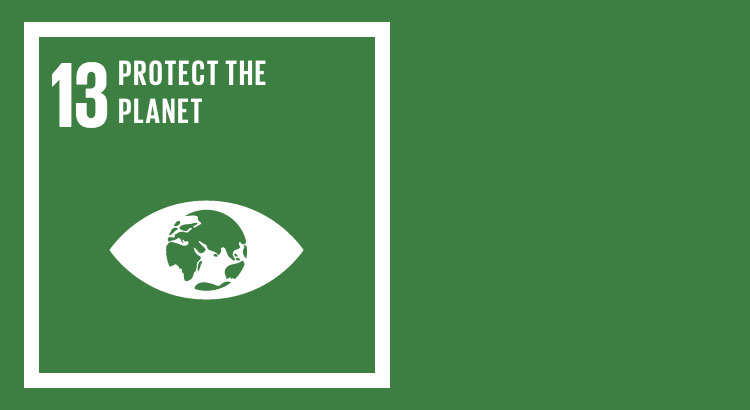 Klimaindsats
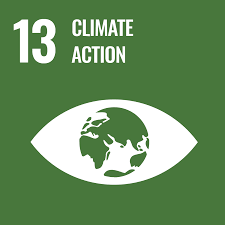 QUESTION 13
Global warming is closely linked to emissions of CO2.
Which of these countries emitted the most CO2 per capita in 2023?
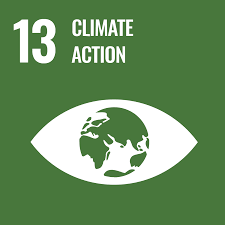 QUESTION 13
Global warming is closely linked to emissions of CO2.
Which of these countries emitted the most CO2 per capita in 2023?
China
Germany
Qatar
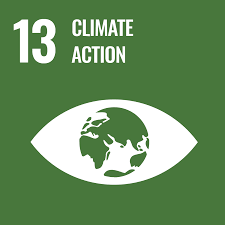 QUESTION 13
Global warming is closely linked to emissions of CO2.
Which of these countries emitted the most CO2 per capita in 2023?
Qatar
[Speaker Notes: In 2023, Qatar had the highest CO2 emissions per capita among Qatar, China, and Germany. Specifically, Qatar's per capita emissions were significantly higher than those of China and Germany. This is largely due to Qatar's reliance on fossil fuels and its small population relative to its substantial hydrocarbon extraction activities.
Qatar: Approximately 35.6 tons of CO2 per capita.
China: Approximately 7.6 tons of CO2 per capita.
Germany: Approximately 7.8 tons of CO2 per capita​ (Our World in Data)​​]
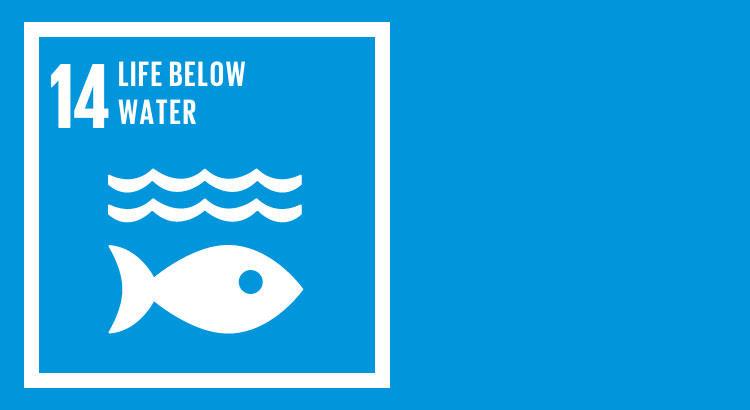 Livet i havet
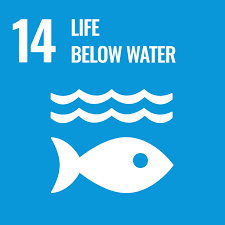 QUESTION 14
The so-called Great Pacific Garbage Patch is a large ocean area where plastic waste floats around and poses a threat to marine animals and ecosystems.
Approximately how big is it?
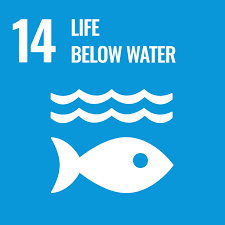 QUESTION 14
The so-called Great Pacific Garbage Patch is a large ocean area where plastic waste floats around and poses a threat to marine animals and ecosystems.
Approximately how big is it?
About the size of Spitsbergen
About the size of Norway
About the size of Mongolia
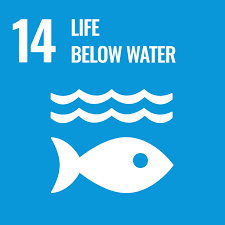 QUESTION 14
The so-called Great Pacific Garbage Patch is a large ocean area where plastic waste floats around and poses a threat to marine animals and ecosystems.
Approximately how big is it?
About the size of Mongolia
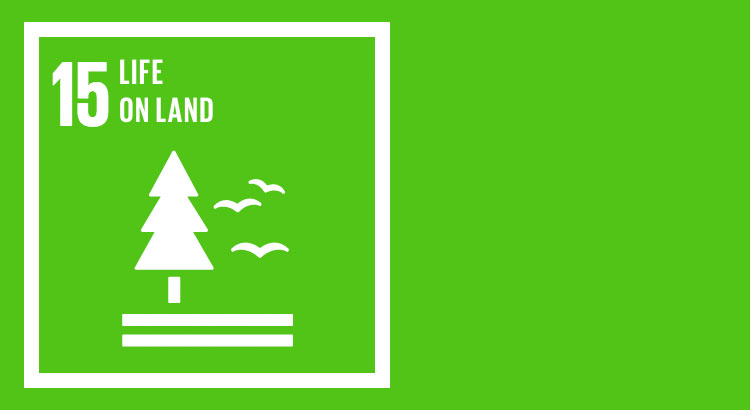 Livet på land
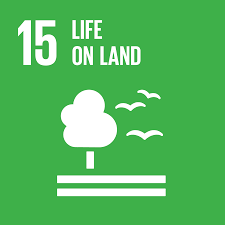 QUESTION 15
Sufficiently large forest areas are essential for the earth’s ecosystems.
What percentage of Norway is covered by forest?
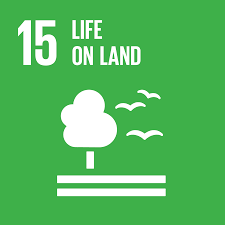 QUESTION 15
Sufficiently large forest areas are essential for the earth’s ecosystems.
What percentage of Norway is covered by forest?
17 %
37 %
57 %
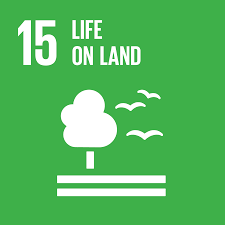 QUESTION 15
Sufficiently large forest areas are essential for the earth’s ecosystems.
What percentage of Norway is covered by forest?
37 %
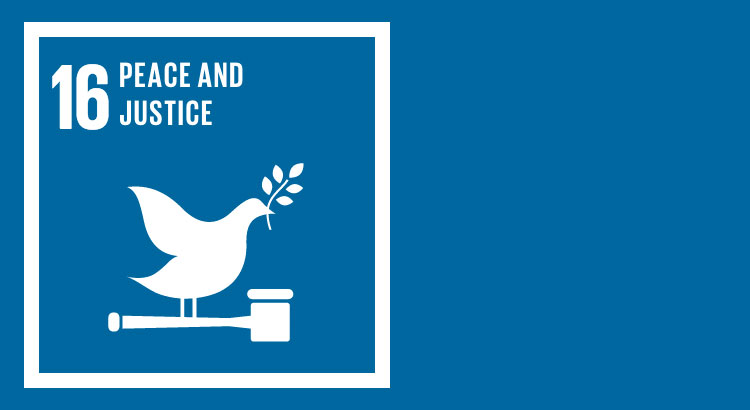 Fred, retfærdighed og stærke institutioner
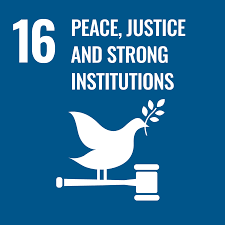 QUESTION 16
According to Transparency International, the following countries were the least corrupt in 2023.
Which country is in first place?
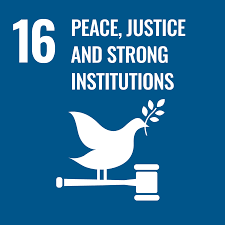 QUESTION 16
According to Transparency International, the following countries were the least corrupt in 2023.
Which country is in first place?
Sweden
Japan
Denmark
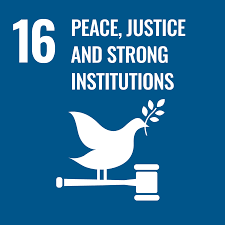 QUESTION 16
According to Transparency International, the following countries were the least corrupt in 2023.
Which country is in first place?
Denmark
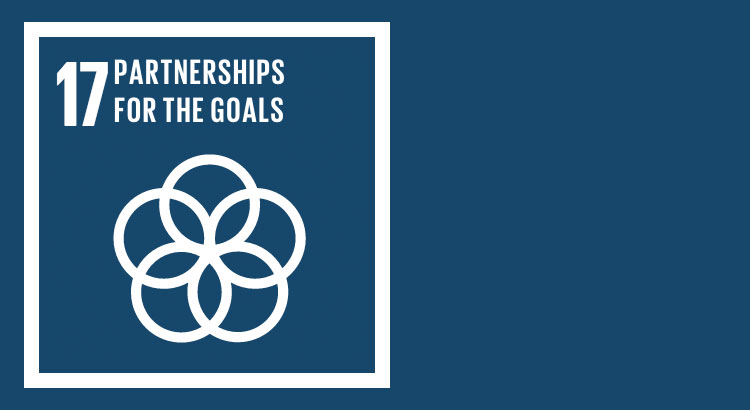 Partnerskaber for handling
QUESTION 17
In 2023, Norway and six other countries met the objective of donating a certain part of their gross national income to development aid.
What proportion of GNI is the target on?
QUESTION 17
In 2023, Norway and six other countries met the objective of donating a certain part of their gross national income to development aid.
What proportion of GNI is the target on?
0,2 %
0,7 %
1,2 %
QUESTION 17
In 2023, Norway and six other countries met the objective of donating a certain part of their gross national income to development aid.
What proportion of GNI is the target on?
0,7 %
[Speaker Notes: In 2023, six countries met or exceeded the target of donating 0.7% of their Gross National Income (GNI) to official development assistance (ODA). These countries were:
Luxembourg
Norway
Sweden
Germany
Denmark
United Kingdom]
Thank you!
“We Are the First Generation that Can End Poverty, the Last that Can End Climate Change”

Ban Ki-moon  UN General Secretary
2015